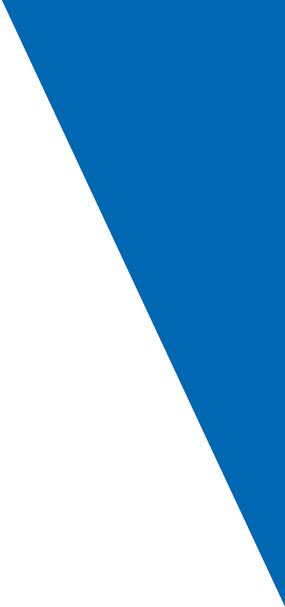 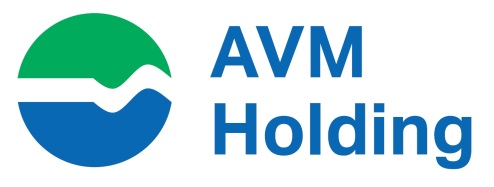 INDAGINE CUSTOMER SATISFACTION, 2015

Servizio: CAR SHARING

Vendite Indirette e Customer Service
Direzione Vendite e Controlli

per conto di AVM S.p.A.
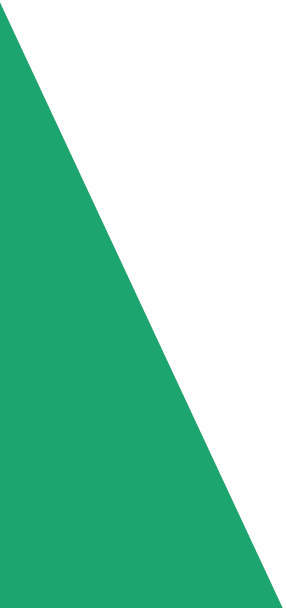 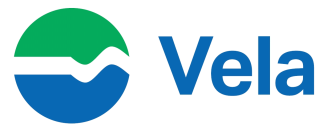 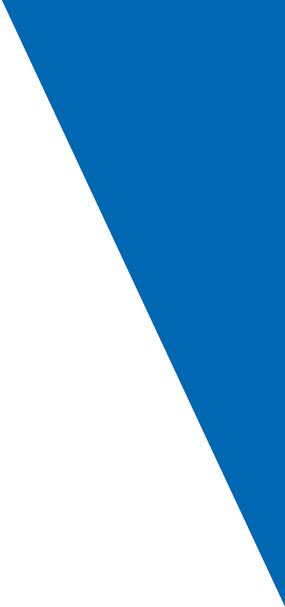 INDAGINE CUSTOMER - CAR SHARING
su un totale di 1.263 soggetti presenti in anagrafica, circa un quinto ha compilato il questionario di customer satisfaction, con un tasso di risposta (redemption) più che significativo pari al 19% dell’universo

tale numerosità - e la copertura che garantisce - permette di considerare i dati registrati come attendibili e rappresentativi

in termini di profilo di clientela si evidenzia un set di polarizzazioni, il cliente car sharing è infatti:
principalmente maschio
tra i 31 e i 60 anni di età
occupato ed istruito
residente a Venezia
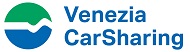 2
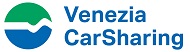 INDAGINE CUSTOMER - CAR SHARING
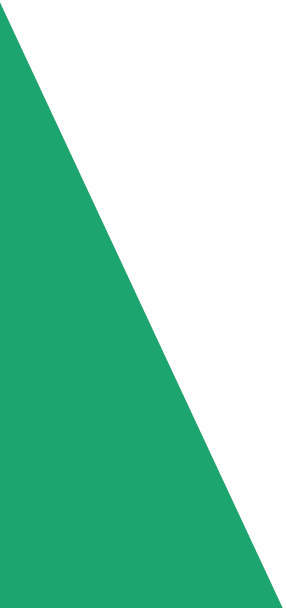 il passaparola si conferma il principale strumento di diffusione della conoscenza da parte della clientela (da qui anche l’importanza di assicurare una ottimale esperienza di fruizione)

si evidenzia l’uso occasionale del servizio da parte della quasi totalità della clientela

circa 1/3 dei clienti ha indicato una diminuzione nell’utilizzo del servizio, principalmente per motivazioni intrinseche all’offerta (anche se non manca una forte componente endogena)
3
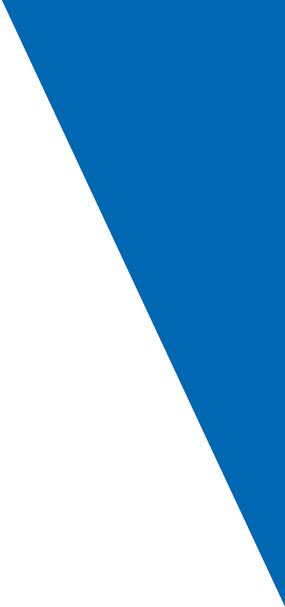 INDAGINE CUSTOMER - CAR SHARING
la clientela utilizza principalmente il servizio Car Sharing per percorsi di breve/media lunghezza e durata (il 90% dei viaggi avviene entro i 70 km in a/r e le 4 ore di fruizione)

in termini di motivazione, la componente tempo libero (commissioni personali e turismo/visita) risulta preponderante, ma si evidenzia come interessante anche la quota relativa agli spostamenti occasionali per lavoro
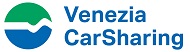 4
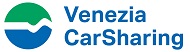 INDAGINE CUSTOMER - CAR SHARING
l’utilizzo del servizio viene percepito dalla clientela come poco agevole nella gestione
della prenotazione (telefonate a pagamento,
	rigidità della APP, ecc.) e carente nella manutenzione - in senso ampio (pulizia e rifornimento) - dell’autovettura

                     l’Autorimessa di P.le Roma si caratterizza quale nodo centrale per il servizio Car
Sharing, mentre altre importanti
polarità sono: l’Aeroporto Marco Polo,
P.le Leonardo da Vinci ed il
Parcheggio di P.le Candiani
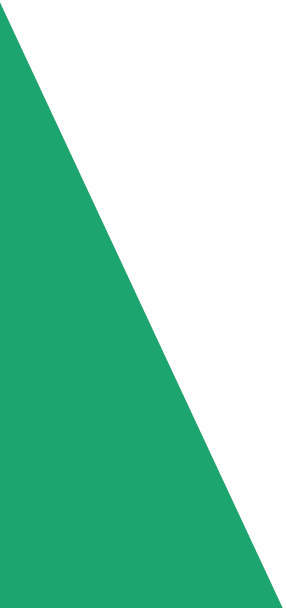 5
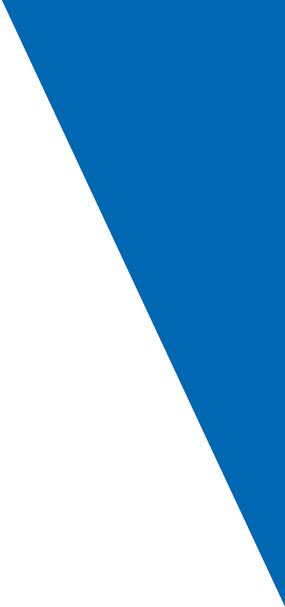 INDAGINE CUSTOMER - CAR SHARING
i fattori che determinano la soddisfazione della clientela in termini di esperienza del servizio (1/2)
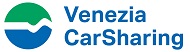 6
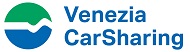 INDAGINE CUSTOMER - CAR SHARING
i fattori che determinano la soddisfazione della clientela in termini di esperienza del servizio (2/2)
tendenzialmente
positivo il livello
di soddisfazione

importanza
scarsamente
distribuita
tra i
fattori
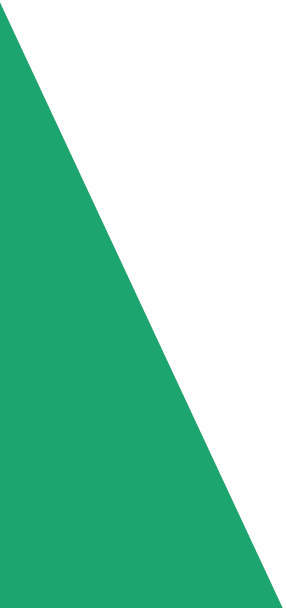 7
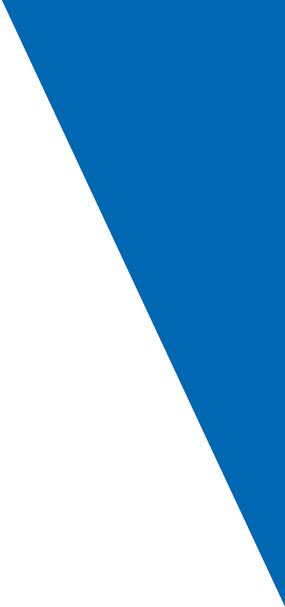 INDAGINE CUSTOMER - CAR SHARING
a livello generale la soddisfazione registrata raggiunge un livello molto elevato (7,3 in media ponderata - ovvero pesata sull’importanza attribuita) con oltre il 77% della clientela che da un voto sopra il 7
per quanto aggregati, la clientela evidenzia come fattori maggiormente importanti: l’interlocuzione con gli operatori, la disponibilità delle autovetture ed il sistema di prenotazione
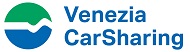 8
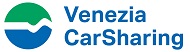 INDAGINE CUSTOMER - CAR SHARING
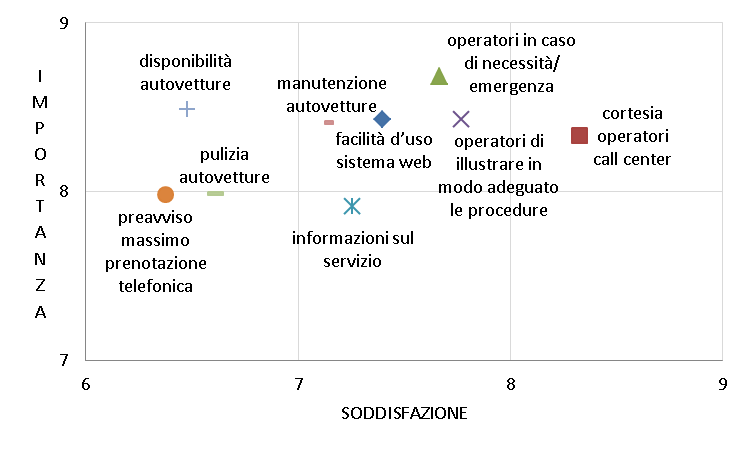 AREA
CRITICA
AREA DI
ECCELLENZA
AREA DI
MANTENIMENTO
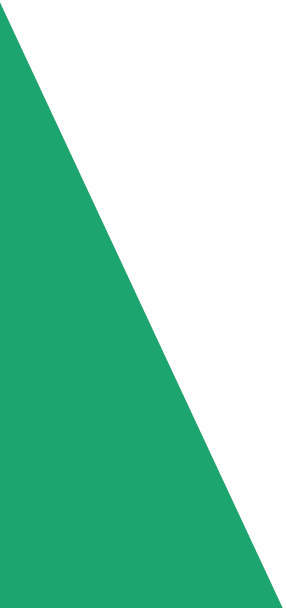 pur all’interno di un contesto generale comunque positivo, si evidenziano tre criticità su cui intervenire: la disponibilità di autovetture (uno dei fattori maggiormente importante per la clientela) la pulizia delle autovetture ed i tempi necessari per la prenotazione telefonica

 emerge l’importanza attribuita ed il livello di soddisfazione associati a fattori che hanno all’interno una forte componente umana (capacità, competenza e cortesia degli operatori)
9
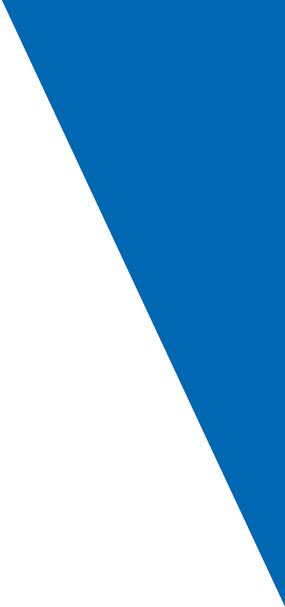 INDAGINE CUSTOMER - CAR SHARING
la conoscenza della APP è molto diffusa

in termini di personalizzazione si denota una certa polarizzazione tra i due estremi
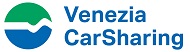 10
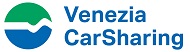 INDAGINE CUSTOMER - CAR SHARING
si propongono
quattro temi
principali:
manutenzione
prenotazione
disponibilità
tariffe
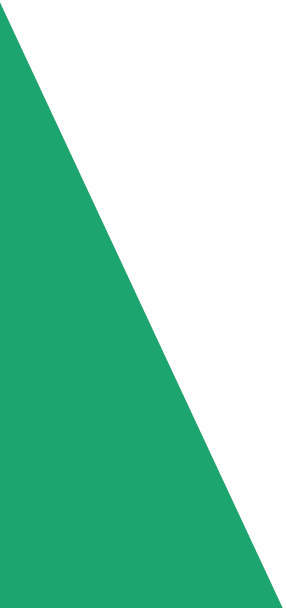 11
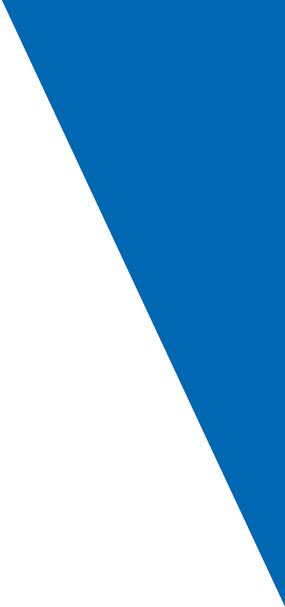 INDAGINE CUSTOMER - CAR SHARING
Conclusioni:
il livello di soddisfazione espresso dalla clientela è ampiamente positivo nonostante il recente incremento delle tariffe
da valutare (in termini di costi-benefici) la possibilità di investire maggiormente in terraferma sia con riferimento ai due terminal aeroportuali di Venezia e Treviso sia per quanto concerne l’area urbana di prima e seconda cintura
sia la mappa di posizionamento che l’analisi dei suggerimenti individua una serie di elementi su cui intervenire per migliorare ulteriormente il servizio - in particolare
sistema complessivo di prenotazione ed interazione con la clientela
logistica e distribuzione delle autovetture (disponibilità garantita)
manutenzione delle autovetture sia in termini di pulizia che di carburante
provare ad intervenire sul sistema tariffario con parametrizzazione in base all’uso
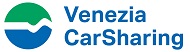 12
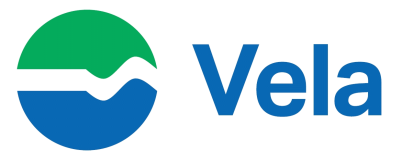 Direzione Commerciale AVM Holding
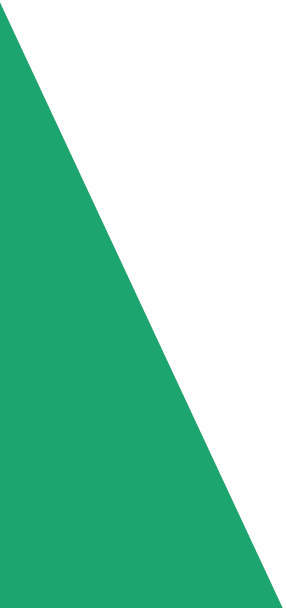